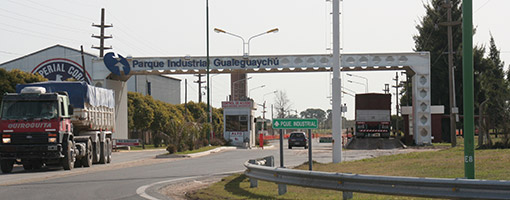 Informe sobre la producción de masa  salarial líquida mensual y empleo directo del Parque Industrial Gualeguaychú 2020
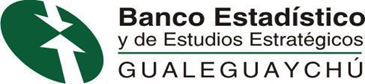 Contexto económico del país
Utilización de la capacidad instalada de la Industria mes de  junio: 53,3%
Estimador mensual de actividad económica ( variación respecto a igual mes del año anterior) junio 2020: -12,3%.- 
Índice de producción industrial manufacturera (variación a igual mes del año anterior) junio 2020:  -6,6%.-
Desocupación primer trimestre 2020: 10,4%.-
Fuente: I.N.D.E.C
Los ATP ( Asistencia al trabajo y la producción) es un programa del gobierno Nacional, de auxilio económico que abona hasta un 50% del salario de trabajadores privados.En la medida que la producción se fue normalizando se redujo la solicitud de los mismos
Monto mensual aportado por el Parque Industrial Gchú. de masa salarial liquida por empleos directos a julio 2020: $105.897.164 (ciento cinco millones, ochocientos noventa y siete mil ciento sesenta y cuatro). +35,0% con respecto a julio de 2019-



Anualizado, sin aguinaldo y sin  cobrar el total de paritarias de algunos sectores:
							$1.270.765.968